PHY 712 Electrodynamics
10-10:50 AM  MWF  Olin 103

Discussion for Lecture 32:
Including topics from Chaps. 13 & 15 in JDJ
1.  Radiation from collisions of charged particles
X-ray tube
Radiation from Rutherford scattering
2.  Cherenkov radiation
04/11/2025
PHY 712  Spring 2025-- Lecture 32
1
[Speaker Notes: In this lecture we will discuss some examples of radiation due to charged particles colliding.  It is a complicated topic which quite a few famous physicists have worked on.   We will also briefly discuss Cherenkov radiation.]
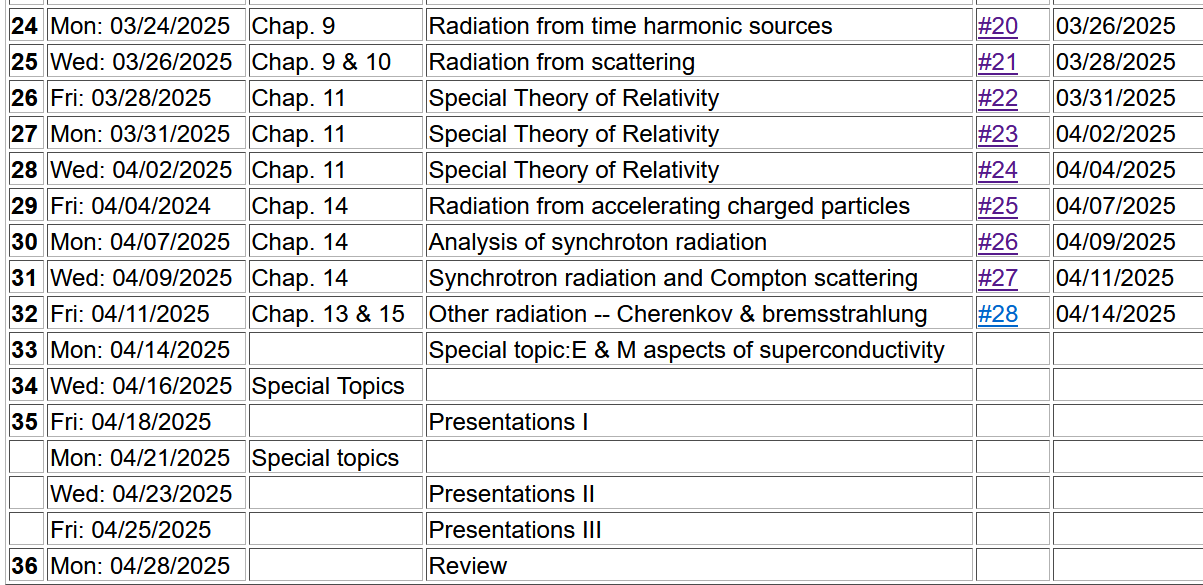 04/11/2025
PHY 712  Spring 2025-- Lecture 32
2
[Speaker Notes: This is the revised schedule, subject to your input.]
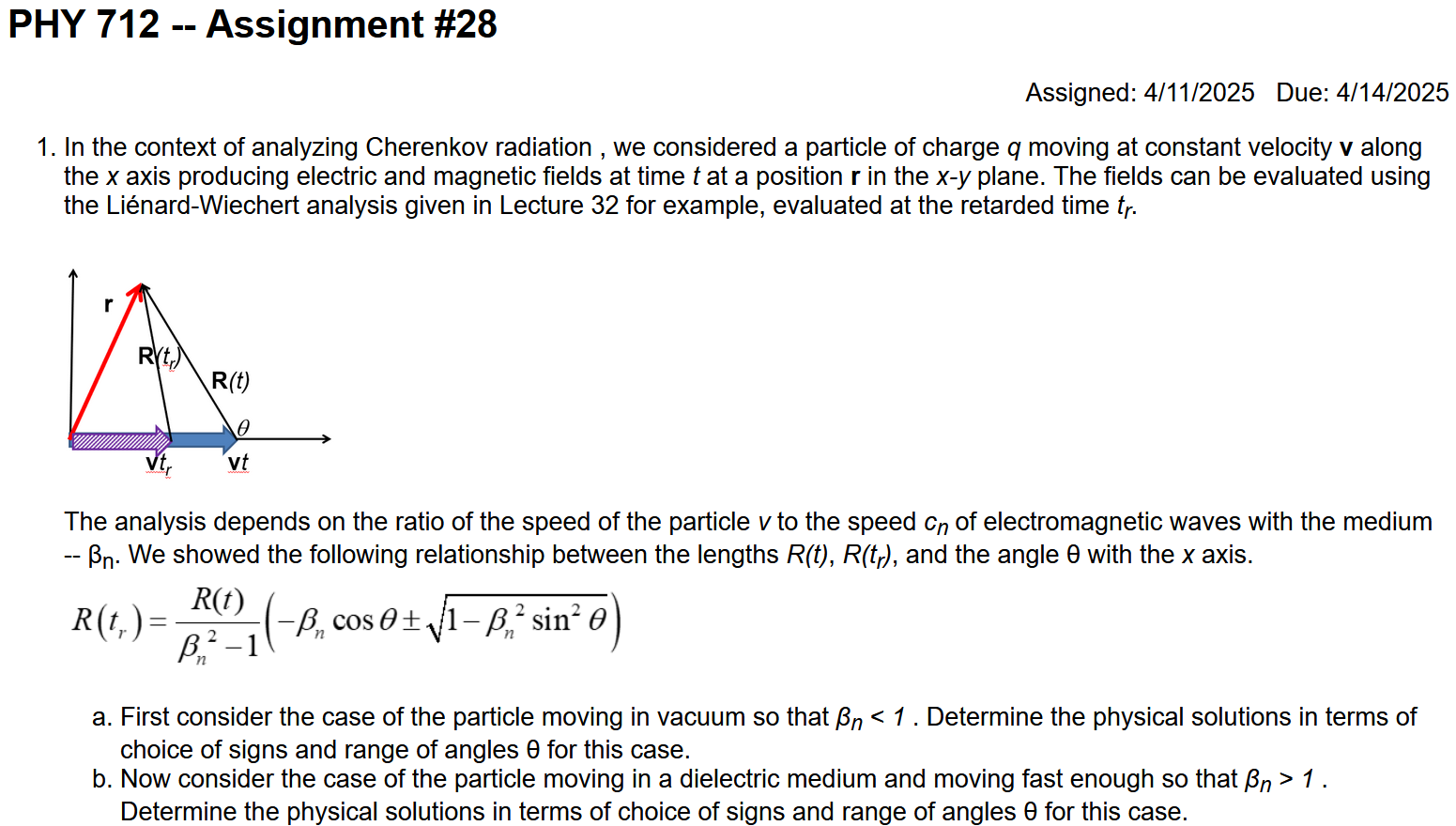 04/11/2025
PHY 712  Spring 2025-- Lecture 32
3
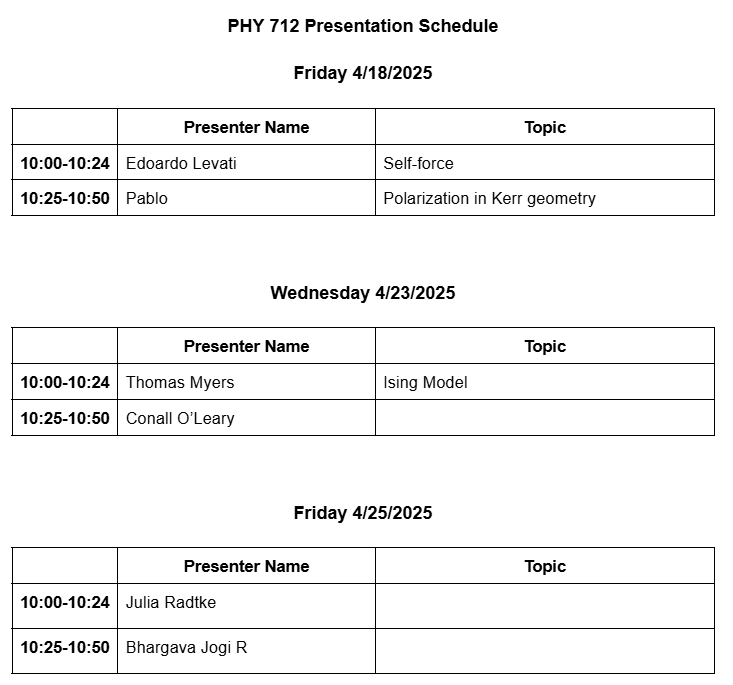 04/11/2025
PHY 712  Spring 2025-- Lecture 32
4
Generation of X-rays in a Coolidge tube
https://www.orau.org/ptp/collection/xraytubescoolidge/coolidgeinformation.htm
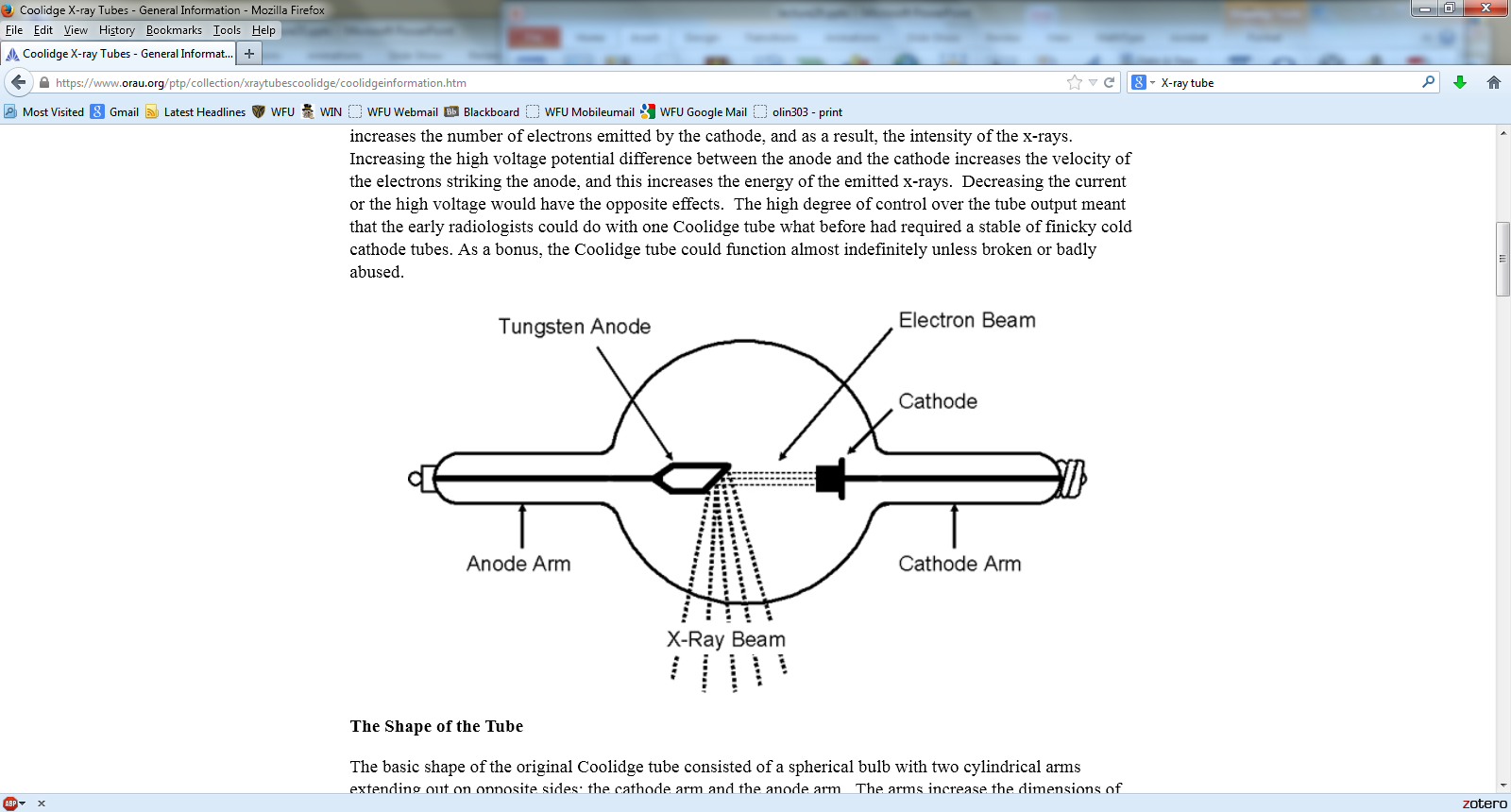 Invented in 1913.   Associated with the German word “bremsstrahlung” – meaning breaking radiation.
04/11/2025
PHY 712  Spring 2025-- Lecture 32
5
http://www.ndt-ed.org/EducationResources/CommunityCollege/Radiography/Physics/xrays.htm
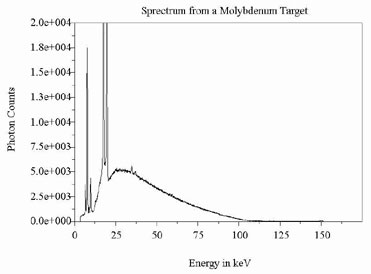 Quantum effects – due to the resonant excitation of electrons from core states of Mo
04/11/2025
PHY 712  Spring 2025-- Lecture 32
6
b
Radiation during collisions of charged particles

These ideas are presented in Chapter 15 of JDJ and were developed by many famous scientists during the early 1900’s.
r
q
f
Db
-b(t)
Db
b(t)
b(t+Dt)
04/11/2025
PHY 712  Spring 2025-- Lecture 32
7
[Speaker Notes: Starting from the intensity analysis for radiation due to a charged particle moving in a trajectory with beta representing its velocity/c.    We will consider the velocity changing due to a collision process and analyze the radiation at small frequencies.]
Results from previous analyses:
Note that in the following slides we are taking the limit w0
but keeping the notation of the differential intensity….
Note that e is perpendicular to r.
04/11/2025
PHY 712  Spring 2025-- Lecture 32
8
Radiation during collisions -- continued
In the limit b0, this is the same as the non-relativistic case.
04/11/2025
PHY 712  Spring 2025-- Lecture 32
9
[Speaker Notes: For beta<<1, we can neglect the denominator of the expression and obtain the non-relativistic expression.   It is also convenient to analyze the relativistic case when the change in velocity is small.]
Radiation during collisions -- continued
b
r
q
f
Db
polarization in r and b plane
polarization perpendicular to r and b  plane
04/11/2025
PHY 712  Spring 2025-- Lecture 32
10
[Speaker Notes: It is convenient to consider two different polarizations of the radiation – parallel (meaning in the plane of the observation point r and the initial velocity of the particle) and perpendicular (meaning perpendicular to that plane).]
Some details:
b
(using geometry of Fig. 15.2 in Jackson)
r
q
f
Db
Note:  This is a wild assumption!
04/11/2025
PHY 712  Spring 2025-- Lecture 32
11
[Speaker Notes: Showing the detailed geometry of the scattering process.]
Consistent with 
radiation from charged particles.
Convenient geometry
Wild guess
04/11/2025
PHY 712  Spring 2025-- Lecture 32
12
[Speaker Notes: Evaluating the vectors.]
Radiation during collisions -- continued
z
b
r
q
y
f
Db
x
04/11/2025
PHY 712  Spring 2025-- Lecture 32
13
[Speaker Notes: It is possible to analytically integrate over all solid angles.]
04/11/2025
PHY 712  Spring 2025-- Lecture 32
14
[Speaker Notes: Some details of the analysis.    With all of these considerations,   we still need to estimate delta beta.]
Need to consider the mechanics of collision; it is convenient to parameterize in terms of momentum --
Estimation of Db
q
q
Db
b(t)
b(t+Dt)
mass of particle having charge q
What are the conditions for the validity of this result?
04/11/2025
PHY 712  Spring 2025-- Lecture 32
15
What are possible mechanisms for the momentum transfer Q?
04/11/2025
PHY 712  Spring 2025-- Lecture 32
16
Estimation of Db  or Q -- for the case of Rutherford scattering
q
q
Db
b(t)
b(t+Dt)
Ze
p’
Q
q’
p
04/11/2025
PHY 712  Spring 2025-- Lecture 32
17
[Speaker Notes: Delta beta will depend on the particular system.    As an example, consider the case of Rutherford scattering..    Here are some of the equations we used in classical mechanics class.]
Case of Rutherford scattering -- continued
q
p(t+Dt)
Q
q’
Ze
p(t)
Does the algebra work out?
04/11/2025
PHY 712  Spring 2025-- Lecture 32
18
[Speaker Notes: It is convenient to express the results in terms of the momentum transfer Q.]
Case of Rutherford scattering -- continued
q
p(t+Dt)
Q
q’
Ze
p(t)
04/11/2025
PHY 712  Spring 2025-- Lecture 32
19
[Speaker Notes: It is of interest to estimate the probability of the radiation occurring which depends on the product of the radiation intensity for a given momentum transfer and the cross section as a function of momentum transfer.]
How do the limits of Q occur?

Jackson suggests that these come from the limits of validity of the analysis.

Seems like cheating?
Perhaps fair?
04/11/2025
PHY 712  Spring 2025-- Lecture 32
20
[Speaker Notes: But we are not done.     Thinking of the case of the charged particle moving through the target material, there will be a range of momentum transfers that should be integrated as indicated here.     Note that we have assumed that the frequency of the radiation is very small.    Here we consider how frequency might ener this analysis.]
Comment on frequency dependence --
Here t is the effective collision time.
04/11/2025
PHY 712  Spring 2025-- Lecture 32
21
How to estimate the collision time?

Jackson uses the following analysis in terms of the impact parameter b:
04/11/2025
PHY 712  Spring 2025-- Lecture 32
22
l= “fudge factor” of order unity
04/11/2025
PHY 712  Spring 2025-- Lecture 32
23
[Speaker Notes: Hans Bethe considered this problem and also introduced a “correction” for quantum effects.]
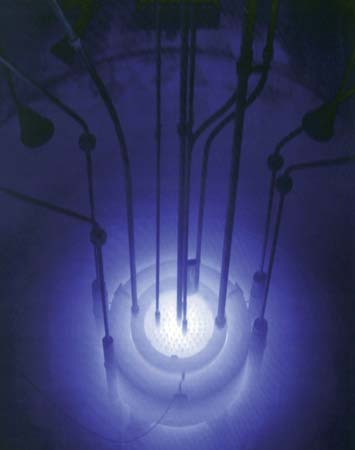 Cherenkov radiation
Cherenkov radiation emitted by the core of the Reed Research Reactor located at Reed College in Portland, Oregon, U.S.
Cherenkov radiation. Photograph. Encyclopædia Britannica Online. Web. 12 Apr. 2013. http://www.britannica.com/EBchecked/media/174732
04/11/2025
PHY 712  Spring 2025-- Lecture 32
24
[Speaker Notes: This is a view of Cherenkov radiation with its typical blue glow.]
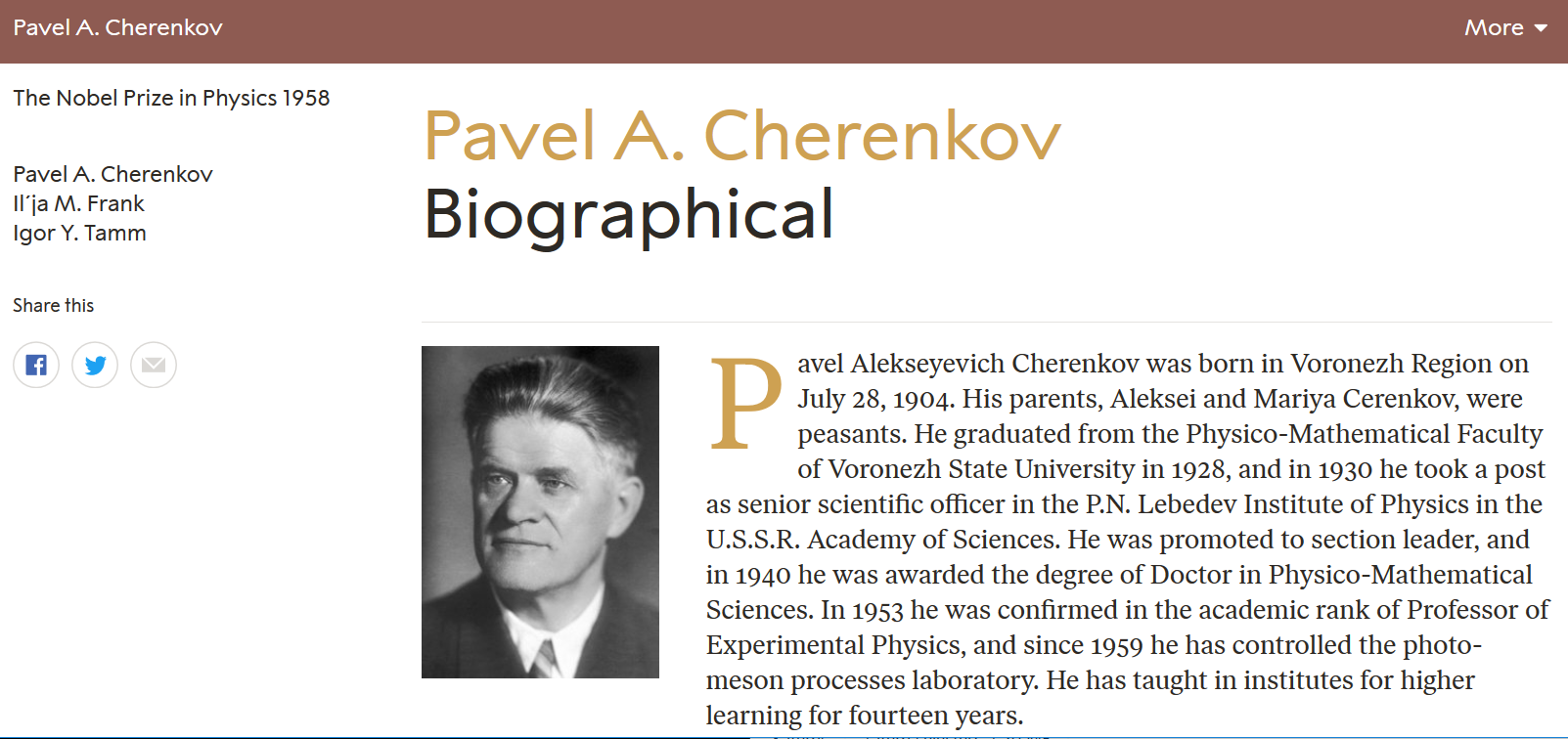 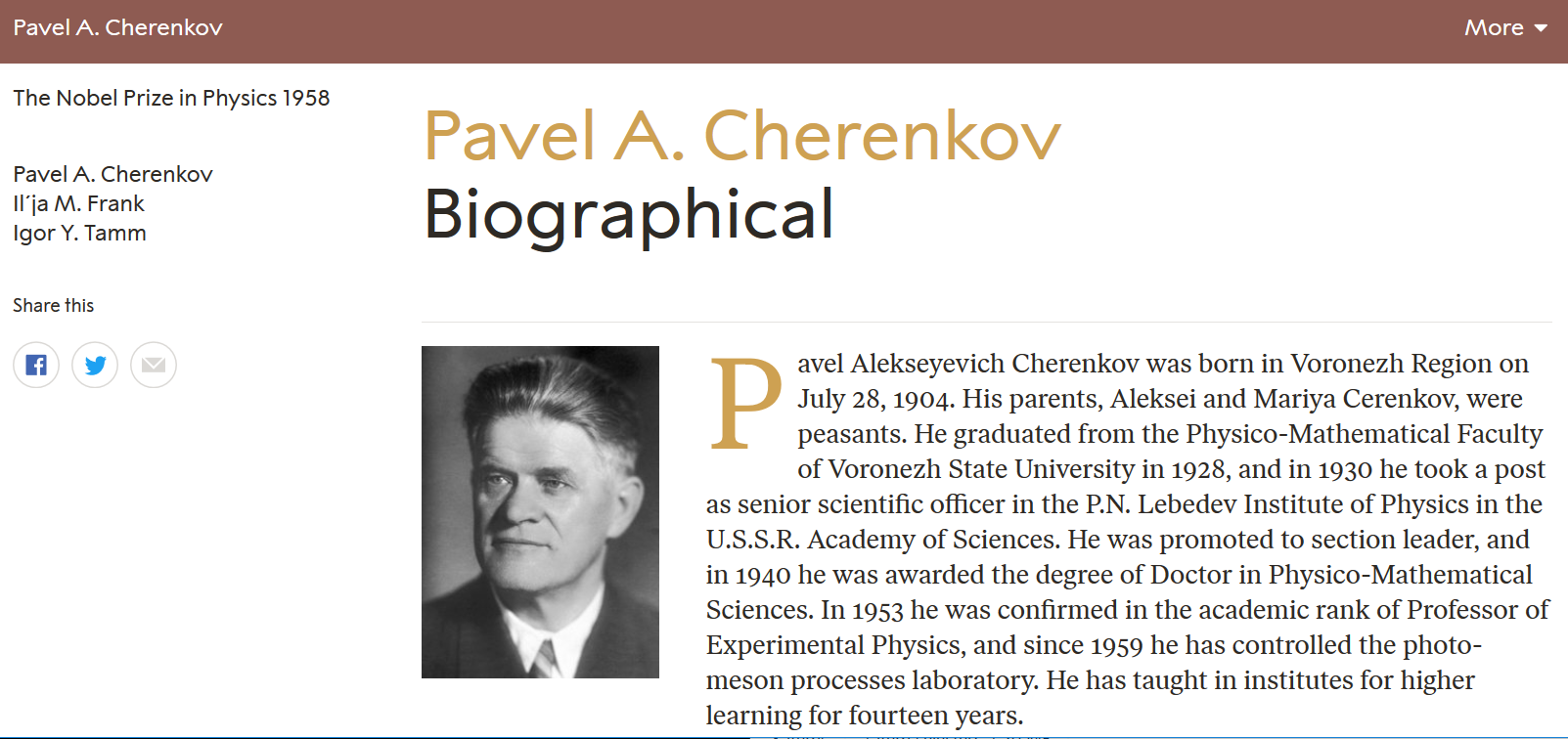 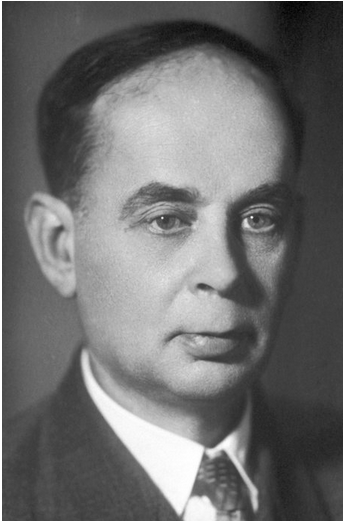 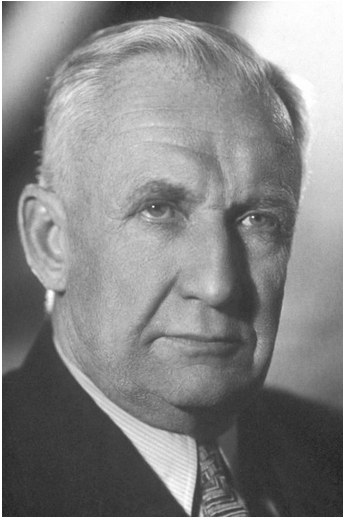 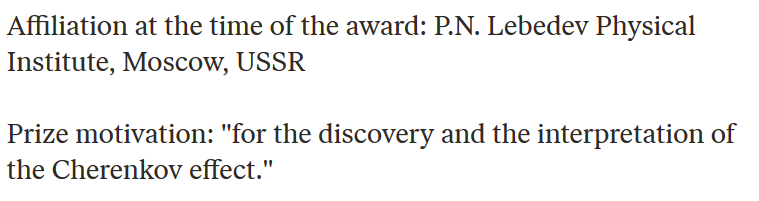 https://www.nobelprize.org/prizes/physics/1958/ceremony-speech/
04/11/2025
PHY 712  Spring 2025-- Lecture 32
25
[Speaker Notes: A Nobel prize was awarded for the discovery and explanation of this phenomenon.]
References for notes:   Glenn S. Smith, An Introduction to Electromagnetic Radiation (Cambridge UP, 1997), Andrew Zangwill, Modern Electrodynamics (Cambridge UP, 2013)

Cherenkov radiation     
          Discovered ~1930; bluish light emitted by energetic charged particles traveling within dielectric materials
Note that some treatments give a different definition of the  critical angle qc
qc
q
04/11/2025
PHY 712  Spring 2025-- Lecture 32
26
[Speaker Notes: A diagram describing the phenomenon.]
From: http://large.stanford.edu/courses/2014/ph241/alaeian2/
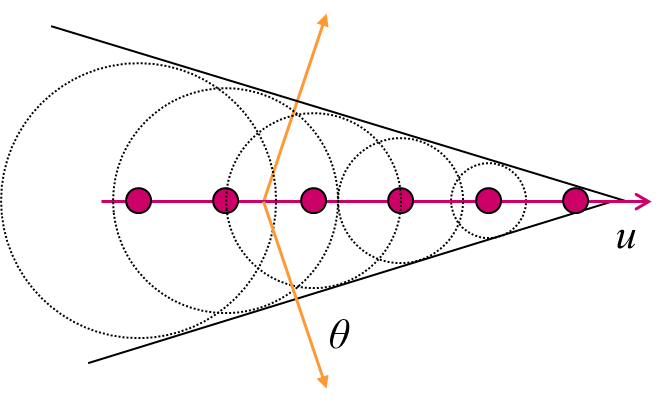 Electric field direction
Particle velocity
04/11/2025
PHY 712  Spring 2025-- Lecture 32
27
[Speaker Notes: Snapshots of the particle as it moves through the medium  and of the wave fronts generated.]
For     v/c<1:
v
tr1
t
tr3
tr2
(t-tr3)c
For     v/c>1
(t-tr3)c
tr1
v
tr2
tr3
t
04/11/2025
PHY 712  Spring 2025-- Lecture 32
28
Here the values of  m and e depend on the material and on frequency.
Rq(t)
q
04/11/2025
PHY 712  Spring 2025-- Lecture 32
29
[Speaker Notes: Analysis of the scalar and vector potentials in the dielectric medium due to the particle of charge q.]
Liénard-Wiechert potential solutions  for charged particle moving within a material with refractive index n:
04/11/2025
PHY 712  Spring 2025-- Lecture 32
30
[Speaker Notes: Find the Lienard Wiechert solutions within the medium.    Here, the major difference from previous solutions is that the wave speed cn depends on the refractive index of the medium.]
Which of these particles could produce   Cherenkov radiation?
A neutron with speed c?
An electron with speed 0.6c?
A proton with speed 0.6c?
An electron with speed 0.8c?
An alpha particle with speed 0.8c?
None of these?
04/11/2025
PHY 712  Spring 2025-- Lecture 32
31
Further comment –

As discussed particularly in Chap. 13 of Jackson,   a particle moving within a medium is likely to be slowed down so that the Cherenkov effect will only happen while  bn>1.
04/11/2025
PHY 712  Spring 2025-- Lecture 32
32
Recall – in Lecture 29, we considered a particle moving
at constant velocity v in vacuum:
y
y’
v
b
q
x
x’
z
z’
Electric and magnetic fields produced         
04/11/2025
PHY 712  Spring 2025-- Lecture 32
33
Some details for vacuum case --
04/11/2025
PHY 712  Spring 2025-- Lecture 32
34
r
For Cherenkov case --
R(t)
R(tr)
vtr
vt
04/11/2025
PHY 712  Spring 2025-- Lecture 32
35
[Speaker Notes: For the vacuum case  v<c, but not it is possible for v>cn.   Here we can solve the quadratic equation for the variables of the problem.  The physical solution must be positive.]
For bn>1, how can the equality be satisfied?
No problem
It cannot be satisfied.
It can only be satisfied for special conditions
Moreover, there are two retarded time solutions!
04/11/2025
PHY 712  Spring 2025-- Lecture 32
36
r
Original diagram:
R(t)
R(tr)
q
vtr
vt
r
What is the significance of changing the diagram?
New diagram:
R(tr)
R(t)
q
vtr
vt
04/11/2025
PHY 712  Spring 2025-- Lecture 32
37
r
R(t)
R(tr)
q(t)
vtr
vt
04/11/2025
PHY 712  Spring 2025-- Lecture 32
38
[Speaker Notes: Continuing the analysis for the variables needed to determine the scalar and vector potentials.]
Recall the Liénard-Wiechert potential solutions:
04/11/2025
PHY 712  Spring 2025-- Lecture 32
39
[Speaker Notes: Find the Lienard Wiechert solutions within the medium.    Here, the major difference from previous solutions is that the wave speed cn depends on the refractive index of the medium.]
Liénard-Wiechert potentials for two
     solutions:
r
R(t)
R(tr)
q(t)
vtr
vt
04/11/2025
PHY 712  Spring 2025-- Lecture 32
40
[Speaker Notes: In order for the analysis to be consistent,   cos(theta)<0 and sin(theta)<1/beta.]
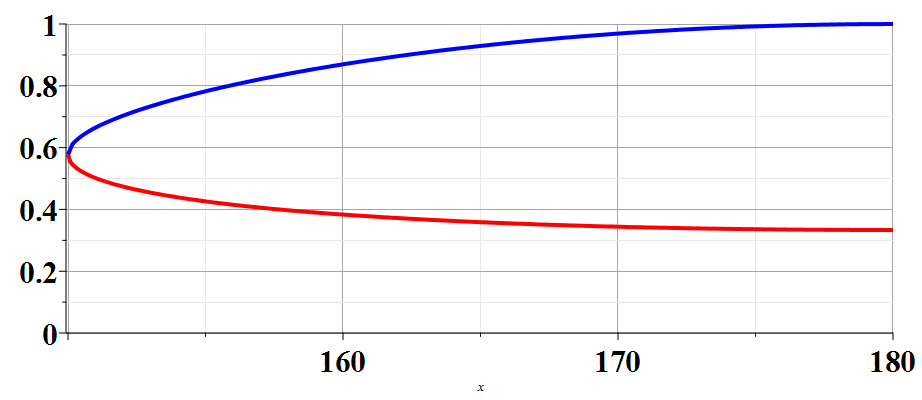 R(tr)/R(t)
bn=2
150
q
04/11/2025
PHY 712  Spring 2025-- Lecture 32
41
[Speaker Notes: Plot showing two solutions as a function of theta for a particular beta.]
Physical fields for bn > 1   -- two retarded solutions contribute
r
R(t)
q(t)
R(tr)
vtr
vt
04/11/2025
PHY 712  Spring 2025-- Lecture 32
42
[Speaker Notes: Here we use the Heaviside step function to ensure that the angle theta is in the correct range.]
Physical fields for bn > 1
04/11/2025
PHY 712  Spring 2025-- Lecture 32
43
[Speaker Notes: Summary of results for potentials and the corresponding electric and magnetic fields.]
From these results,   we need to generate the power spectrum – following the approach in Sec. 23.7 in Zangwill’s textbook.
04/11/2025
PHY 712  Spring 2025-- Lecture 32
44
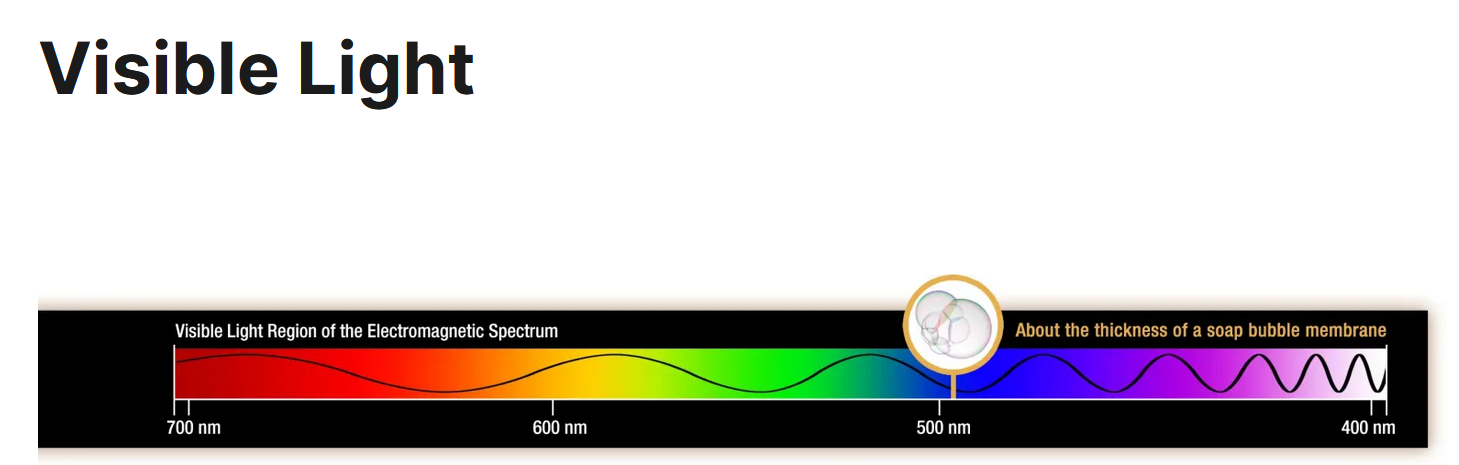 Wavelengths --
700                     600                      500
04/11/2025
PHY 712  Spring 2025-- Lecture 32
45